Bản quyền TT-ÂN-Phi Trường 0987508433 cấm chia sẻ mọi hình thức
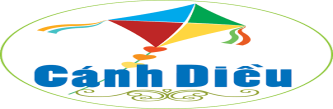 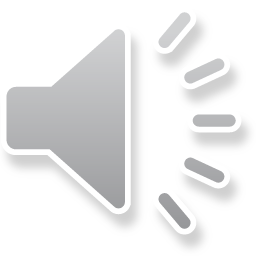 Chào mừng các THẦY CÔ đến với giờ học Âm nhạc
*Khởi động tiết học:
Vận động theo nhạc
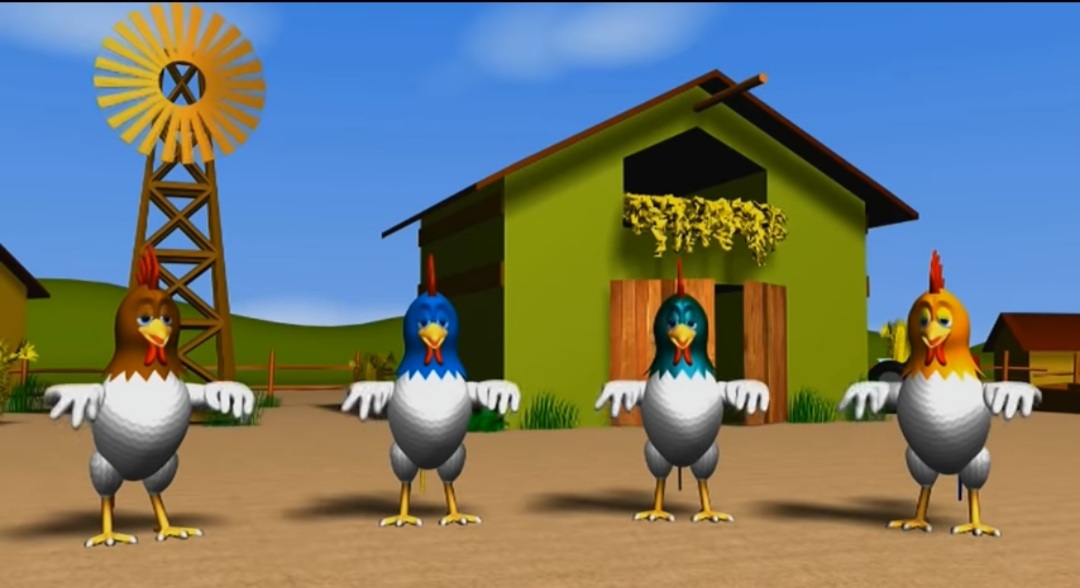 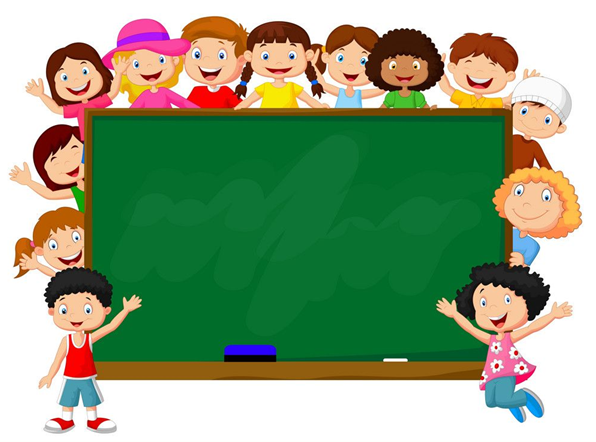 Tiết 3
Ôn tập bài hát: Mời bạn vui múa ca
Nhạc cụ: Body percussion
Trải nghiệm và khám phá: 
Vỗ tay với âm thanh to nhỏ khác nhau
Hoạt động 1:
Ôn tập bài hát: Mời bạn vui múa ca
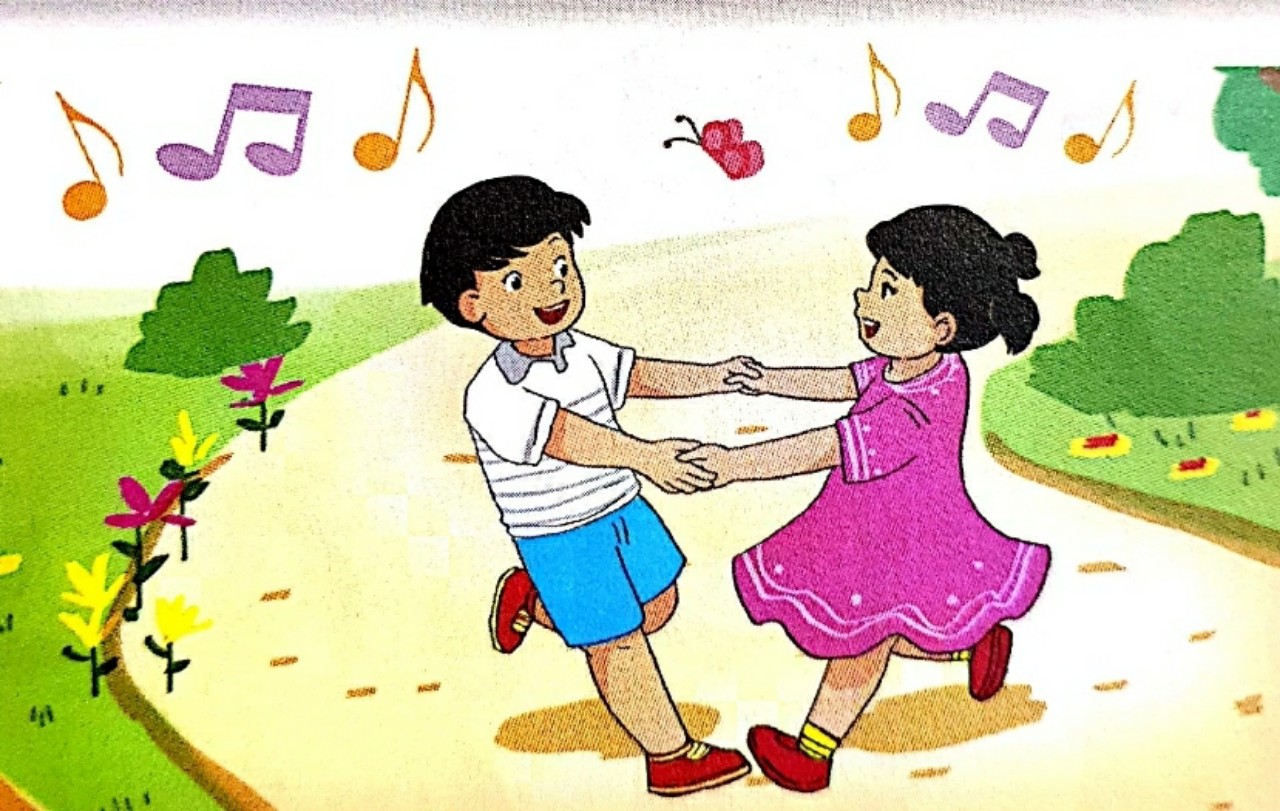 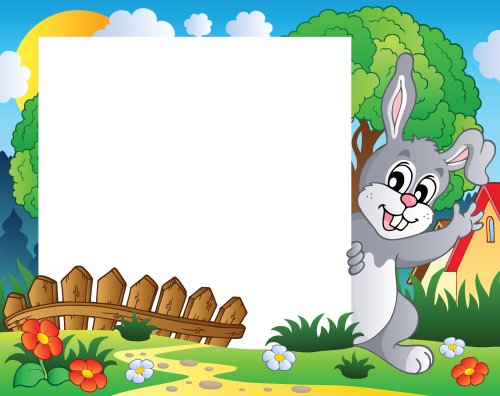 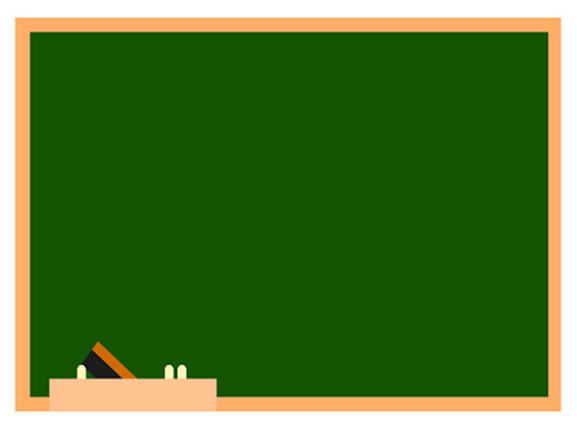 Nghe nhạc:
Đoán câu hát
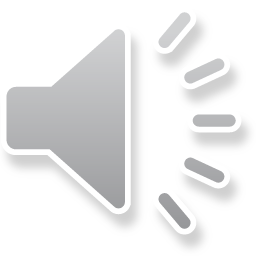 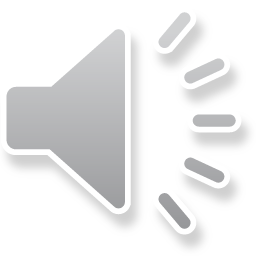 *Luyện hát theo các hình thức

     - Tổ 
     - Nhóm 
     - Cá nhân
*Chú ý:
Ngắt và lấy hơi sau mỗi câu hát
Thể hiện tình cảm vui tươi, rộn ràng
 Hát nhịp nhàng, hơi nhanh
Hát kết hợp gõ đệm theo nhịp

     Chim  ca  líu  lo   hoa  như  đón  chào.
          x                 x     x                      x
     Bầu  trời  xanh   nước   long   lanh.
       x              x          x                   x
     La   la   lá  la     là   là   la   là.
      x                x    x               x
     Mời   bạn   cùng   vui   múa   vui   ca.
       x                 x                 x               x
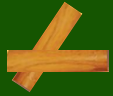 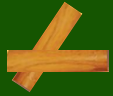 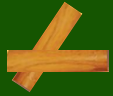 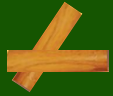 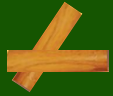 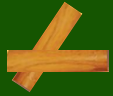 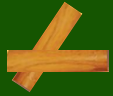 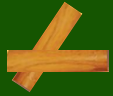 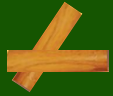 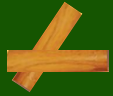 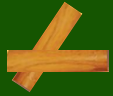 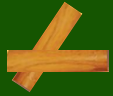 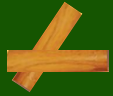 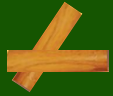 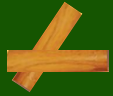 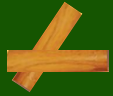 *Hát kết hợp vận động
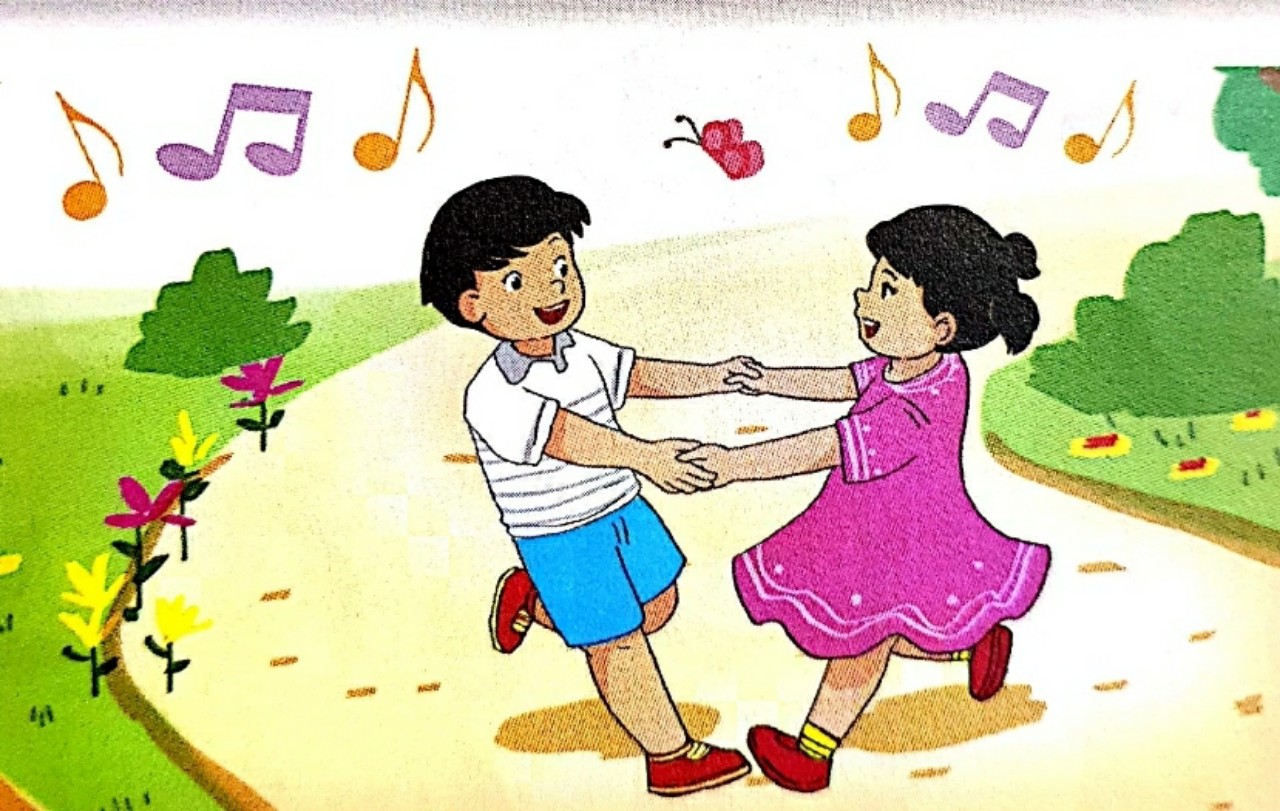 *Luyện hát kết hợp vận động theo:

     - Tổ 
     - Nhóm 
     - Cá nhân
*Chú ý:
Động tác nhẹ nhàng, mềm mại
 Thả lỏng cơ thể, không căng cứng
 Kết hợp hát khớp với động tác tương ứng
Hoạt động 2:
Nhạc cụ: Body percussion
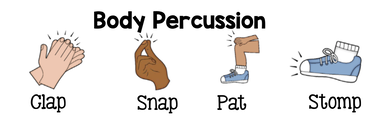 Vỗ tay                      Búng tay                 Vỗ đùi                 Dậm chân
Cách chơi: Body percussion
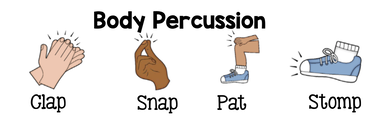 Vỗ tay                      Búng tay                 Vỗ đùi                 Dậm chân
Thể hiện tiết tấu
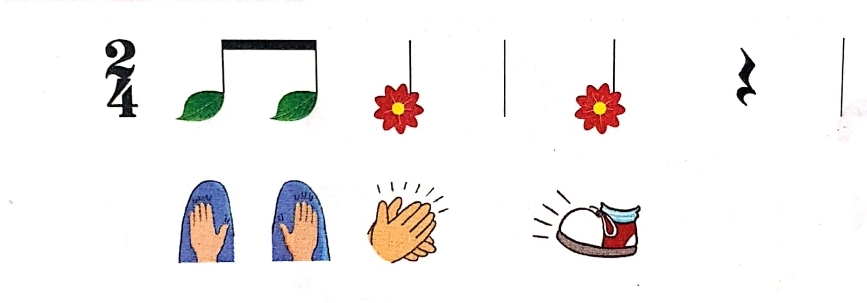 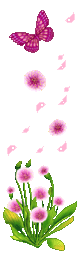 Ứng dụng đệm cho bài hát:
     Mời bạn vui múa ca

     Chim   ca   líu    lo      hoa    như    đón   chào.

      Bầu           trời  xanh   nước            long   lanh.

      La       la    lá      la      là       là          la      là.

      Mời           bạn   cùng  vui  múa       vui     ca.
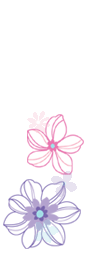 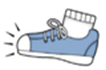 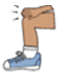 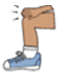 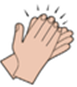 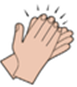 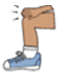 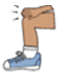 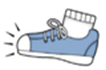 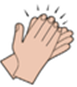 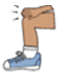 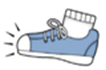 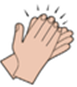 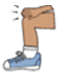 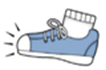 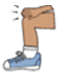 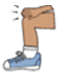 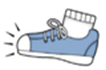 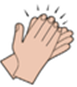 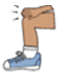 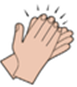 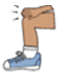 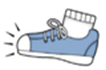 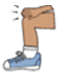 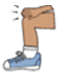 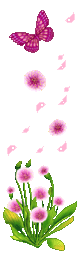 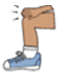 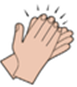 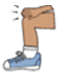 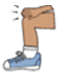 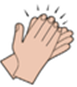 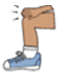 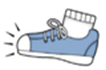 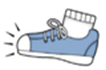 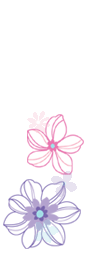 Hoạt động 3:
Trải nghiệm và khám phá: 
Vỗ tay với âm thanh to nhỏ nhác nhau

4 Mức độ :
Mức độ 1. Âm thanh nhỏ
Mức độ 2. Âm thanh trung bình
Mức độ 3. Âm thanh to
Mức độ 4. Âm thanh rất to
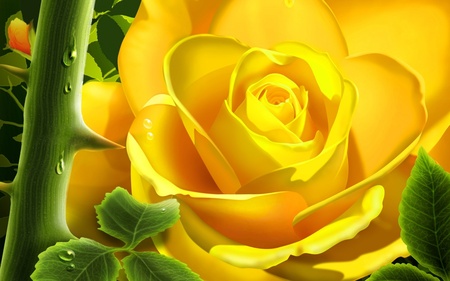 TRÒ CHƠI ÂM NHẠC
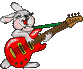 Trò chơi: Vỗ tay theo kí hiệu bàn tay
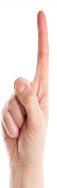 Tổ 1 - Mức độ 1: Âm thanh nhỏ

Tổ 2 - Mức độ 2: Âm thanh trung bình

Tổ 3 - Mức độ 3: Âm thanh to

Tổ 4 - Mức độ 4: Âm thanh rất to

Cả 4 tổ cùng thể hiện 4 mức độ

               Tất cả im lặng
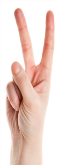 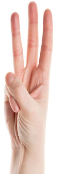 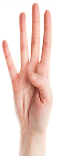 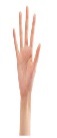 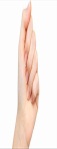 - Biểu diễn bài hát
Mời bạn vui múa ca.
Luyện tập ứng dụng gõ đệm body percussion
Củng cố - dặn dò:
Điều chỉnh độ to nhỏ cả tiếng vỗ tay cho phù hợp với từng yêu cầu
Ai cũng cần có bạn bè, để cùng chơi, cùng học, cùng vui múa hát. Các con hãy luôn thân thiện và đoàn kết, giúp đỡ nhau.
Củng cố - dặn dò:
Bản quyền TT-ÂN-Phi Trường 0987508433 cấm chia sẻ mọi hình thức
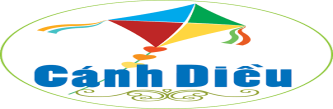 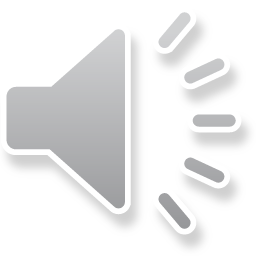 Chào mừng các THẦY CÔ đến với giờ học Âm nhạc